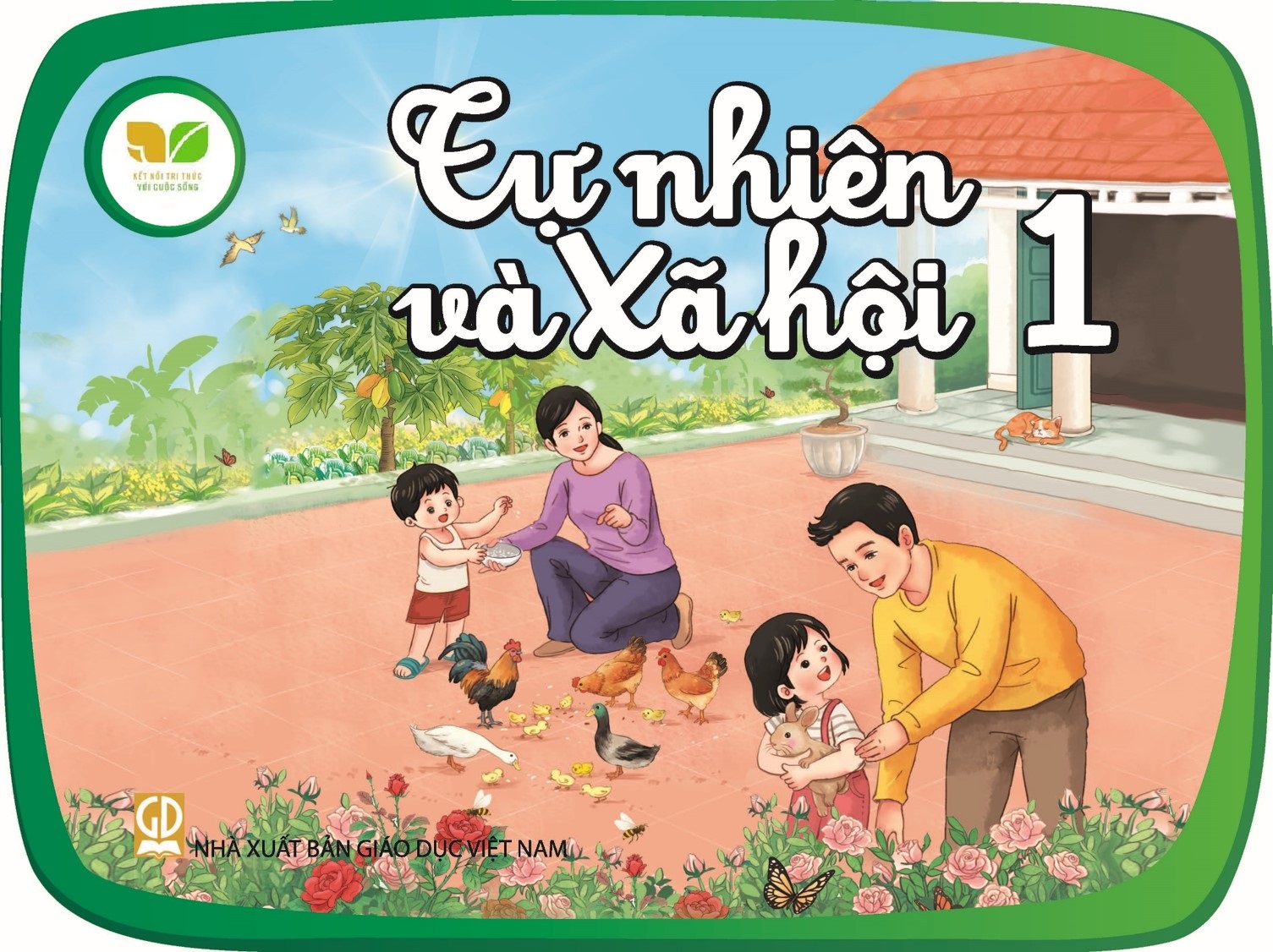 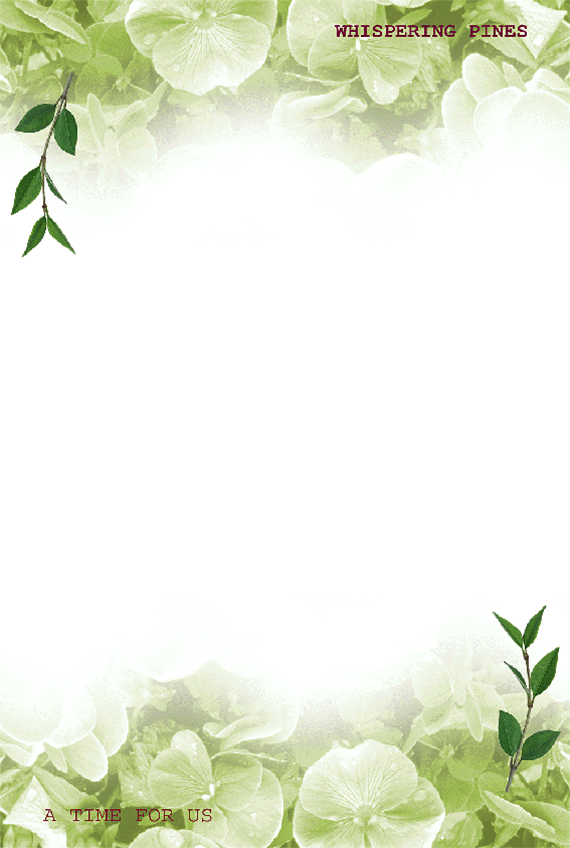 Tự nhiên và xã hội
Bài 20: Cơ thể em
SGK/ 82
Hoạt động Khởi động
Hoạt động : Khám phá: Em làm bác sĩ:
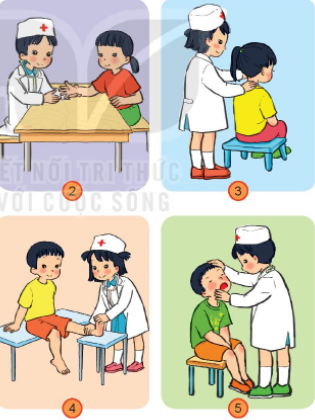 Quan sát hình và nêu các bộ phận bên ngoài của cơ thể?
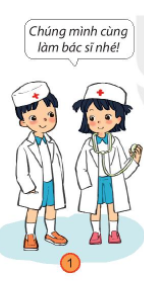 Nói và so sánh cơ thể mình với bạn
Hình nào là bạn trai? Hình nào là bạn gái? Làm sao em biết?
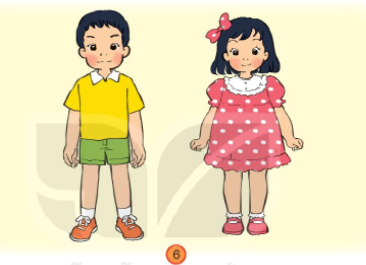 THỰC HÀNH
Chơi trò chơi nêu các bộ phận cơ thể: Mắt mồm  tai- ai nhanh ai đúng?
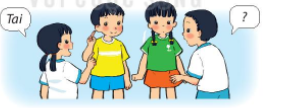 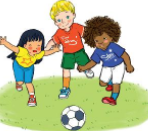 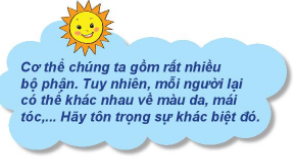 !
TRÂN TRỌNG CẢM ƠN QUÝ THẦY CÔ! Kính chúc sức khỏe!
Cảm ơn các em!
Chúc các em học giỏi